Информационный лист СФР
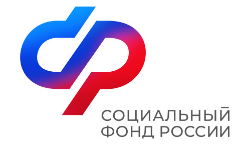 Уважаемые страхователи!
Подтвердите основной вид экономической деятельности  электронно!
Единый портал государственных и муниципальных услуг
http://www.gosuslugi.ru/

Заполнение интерактивной формы заявления и направление документов, подписанных ЭЦП, отслеживание хода предоставления госуслуги,  получение скан-копии уведомления в личном кабинете ПГУ
Информационные системы  СФР 


https://docs.fss.ru/oved.html

В соответствии с организацией процесса спецоператора связи, предоставляющего сервис сдачи отчетности в СФР в электронном виде, а также СЭДО (социальный электронный документооборот )
Личный кабинет страхователя
http://lk.fss.ru
sfr.gov.ru   
раздел «Подтверждение ОВЭД»
Заполнение интерактивной формы и направление документов с использованием ЭЦП, логина и пароля Вашего сотрудника, прикрепленных к кабинету организации на Портале госуслуг.
В случае направления документов в электронном виде
представление их на бумажном носителе не требуется!
Напоминаем!
ОВЭД необходимо подтвердить не позднее 15 апреля 2023 года. 

Если ОВЭД не будет подтвержден в установленный срок, организации будет присвоен максимальный тариф из указанных в ЕГРЮЛ.
Адрес для почтовых отправлений:
 BOX 1205 Санкт-Петербург, 190900
Единый контакт центр СФР
 8-800-100-00-01
8 (812) 677-87-17
https://sfr.gov.ru